團結真快樂
安心、信心、開心

臺南市教育產業工會理事長 侯俊良
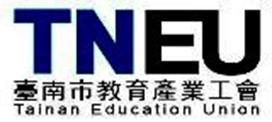 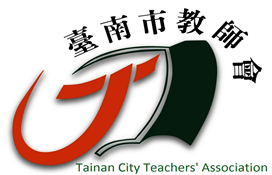 團結真快樂
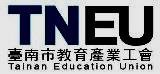 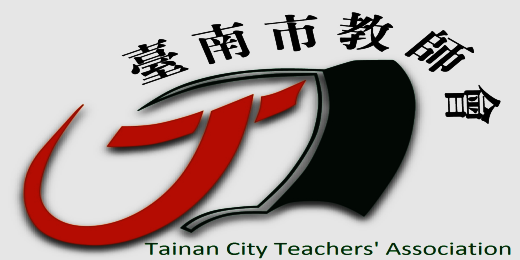 歡迎加入，共同努力